みんなでチャレンジ！＜○×クイズ＞
Ｑ１　せきやくしゃみをしている人は，
　　みんな新型コロナウイルスに
　　感染している？　Ｑ
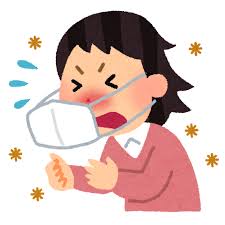 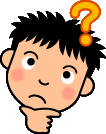 みんなでチャレンジ！＜○×クイズ＞
【答え】　×
せきやくしゃみをしているだけでは，新型コロナウイルスに感染して
いるかどうかはわかりません。
だから，せきをした友達を
「コロナだ」などと決めつけたり，からかったりしてはいけません。
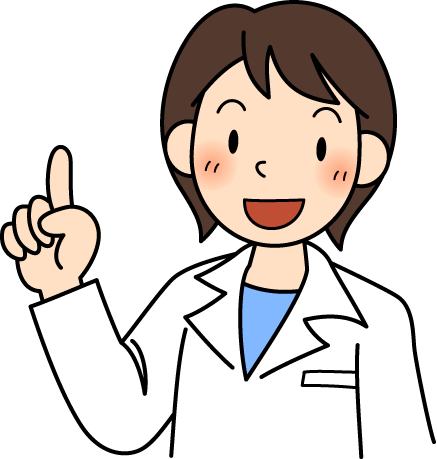 みんなでチャレンジ！＜○×クイズ＞
Ｑ２　新型コロナウイルスは，
　　だれでも感染してしまう
　　可能性がある？　Ｑ
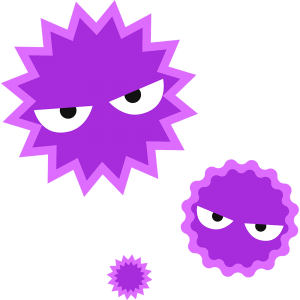 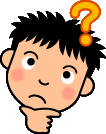 みんなでチャレンジ！＜○×クイズ＞
【答え】　○
新型コロナウイルスは，かぜや
インフルエンザと同じで，飛まつや
接触でうつる感染症です。
だれでも感染する可能性があります。感染した人が特別なのではありません。
みんなで予防しましょう。
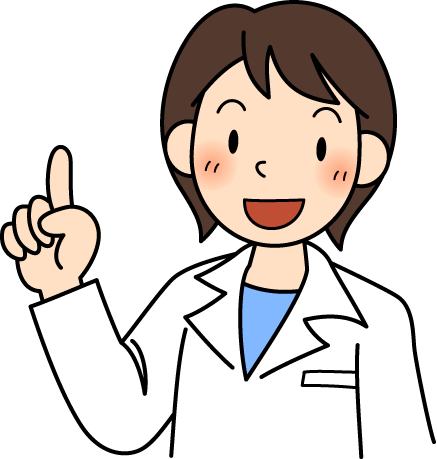 みんなでチャレンジ！＜○×クイズ＞
Ｑ３　くしゃみが出そうになったので，
　　服のそでで口と鼻をおおって
　　くしゃみをした。　Ｑ
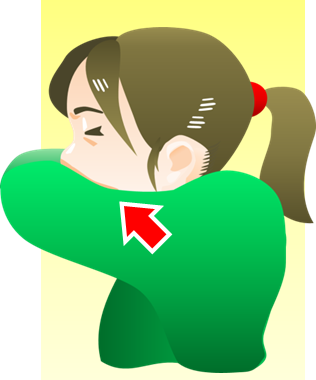 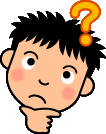 みんなでチャレンジ！＜○×クイズ＞
【答え】　○
すばらしいです。
せきやくしゃみが出そうになったら，手を当てるのではなく，
服のそでやティッシュペーパーで
口と鼻をおおいます。
みんなでやってみましょう。
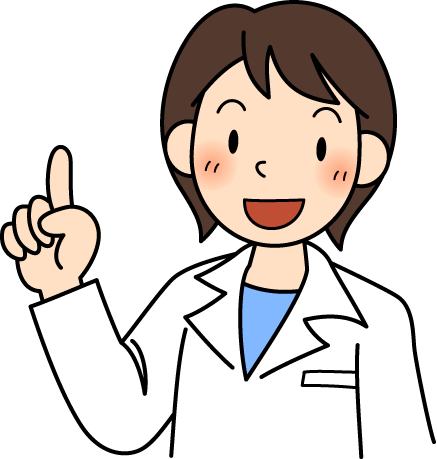 みんなで考えてみよう！
Ｑ４　集団発生を防ぐために，
　　どのような工夫をすると
　　よいだろうか？　Ｑ
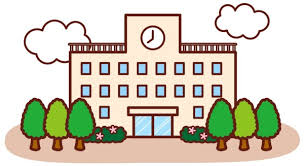 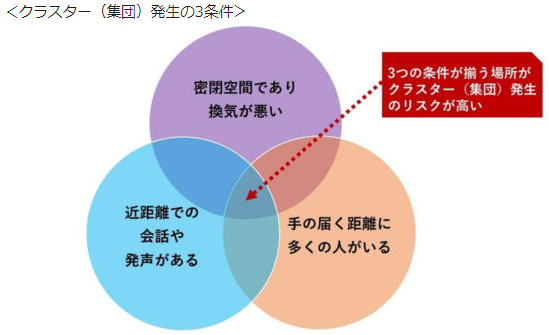 みんなで考えてみよう！
集団発生の危険を減らすために，
３つの条件がそろわないようにする
ことが大切です。こまめな換気や
マスクの着用，少し離れて会話をする
など，できる工夫を実行しましょう。
そして，みんなで元気に楽しく
生活できるとよいですね。
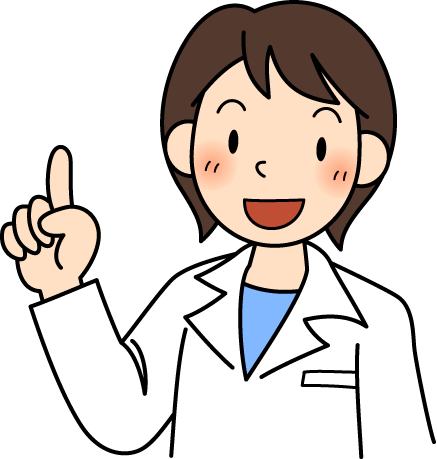